Муниципальное казённое дошкольное образовательное учреждение  г. Новосибирска         
 «Детский сад №498 комбинированного вида»
Номинация
«Наша Родина – Россия»
Освоение традиций культуры питания в проекте 
«Каша – кормилица наша»
2013 г.
Цель проекта: сформировать представления детей старшего дошкольного возраста о культуре питания, о его значимости для здоровья человека, о здоровом образе жизни через организацию правильного питания
Задачи: 
 - расширить знания детей о правильном питании, направленном на сохранение и укрепление здоровья;
 - дать представления об основных крупяных культурах, их выращивании, уборке и полезных свойствах;
 - познакомить детей с основными микроэлементами, витаминами, кашами в которых они содержатся; выяснить значение и полезность каш для организма человека;
- пробуждать интерес к народным традициям, познакомить с историей каши на Руси;
- углубить представления родителей в вопросах организации правильного питания.
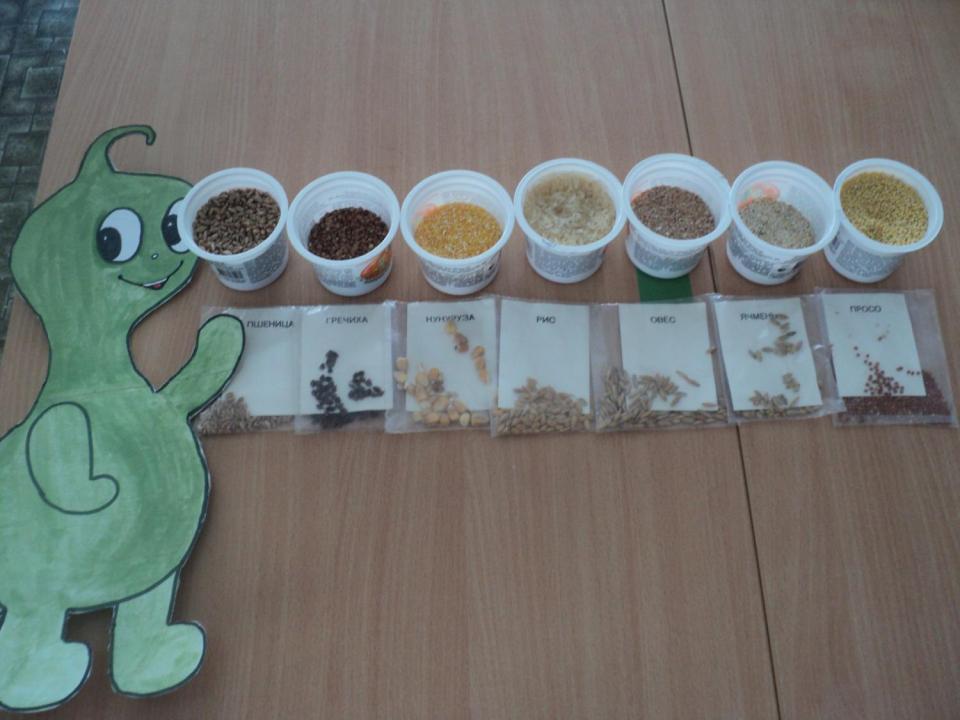 Участники проекта: 
дети, воспитатели, родители и 
веселый  Бифилинчик
Познание:
- Какие бывают каши?
- Из чего готовят каши?
- Откуда каша на стол пришла?
- Что нужно, чтобы семена проросли?
- Почему каши называют «Петровской» и «Геркулесовой»?
- Почему издавна на Руси кашу называли кормилицей?
Социализация:
- Как сделать поделки из крупы?
- В какие игры, связанные с кашей мы можем поиграть?
-Какую выставку мы можем организовать?
- Как сделать домашнюю лапшу?
Здоровье: 
- какие витамины содержатся в кашах?
-В чём польза каш для организма человека?
- Что нужно кушать, чтобы стать сильным?
- Как правильно пользоваться столовыми приборами?
- Что надо есть, чтобы стать сильнее?
Музыка:
- Какие песни мы можем разучивать про кашу?
-Музыкально- ритмичные движения.
Каша – кормилица наша!
Безопасность:
- Какие блюда полезные, а какие вредные?
- Как правильно обращаться с ножом?
Физическая культура:
-В какие подвижные игры мы можем поиграть?
- Прыжки, бег.
Труд:
- Люди каких профессий связаны с крупой и кашей?
- Как правильно накрыть на стол?
-Как готовить кашу?
Коммуникация:
- Существуют ли загадки, пословицы, поговорки о кашах?
- Где найти стихи о кашах?
- Расскажите, какую кашу сварили повара на завтрак?
- Как благодарить людей после еды?
- Как правильно вести себя за столом? 

-
Художественное творчество:
- Что получится, если сделать из крупы картину?
- Как сделать свои работы красивыми?
Чтение художественной литературы:
- Вспомните и назовите сказки, в которых говорится о каше?
- Что мы можем сочинить о каше?
ПОЗНАНИЕ
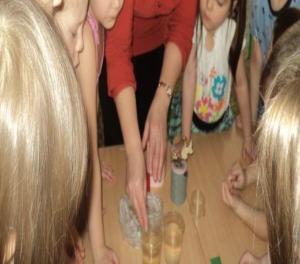 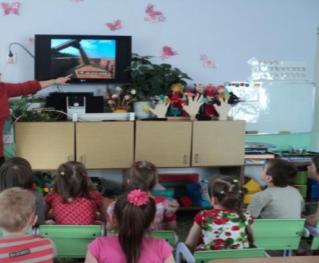 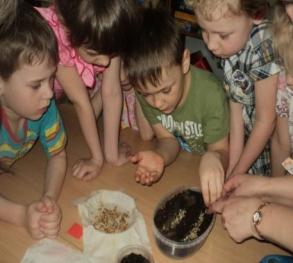 Фильм « Откуда каша на стол пришла?»
Фильм « Откуда каша на стол пришла?»
Эксперимент с посадкой замоченных и сухих семян
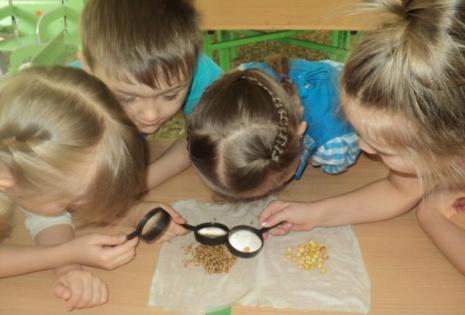 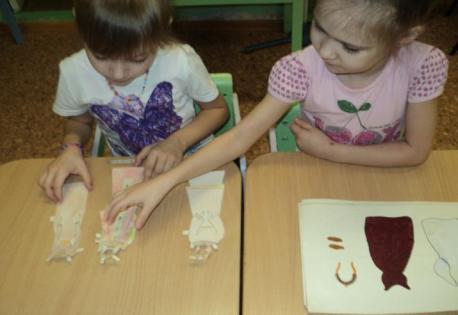 Рассказ «История каши на Руси»
Опыт с проращиванием пшеницы и кукурузы
КОММУНИКАЦИЯ
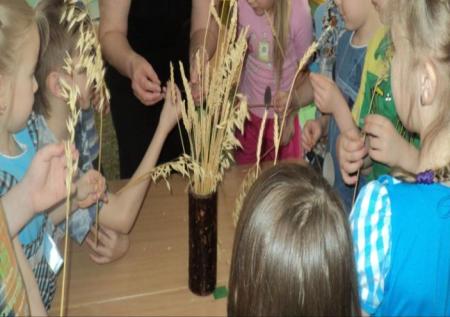 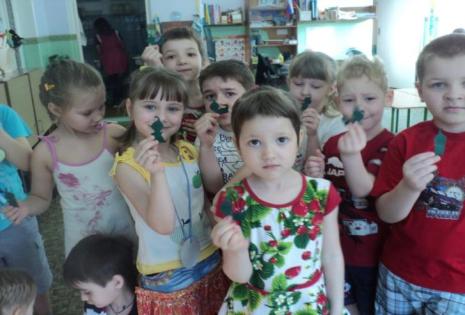 Рассматривание колосьев крупяных растений
« Сладкий час»
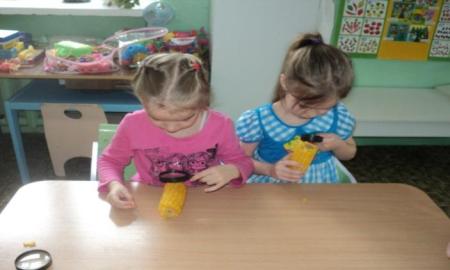 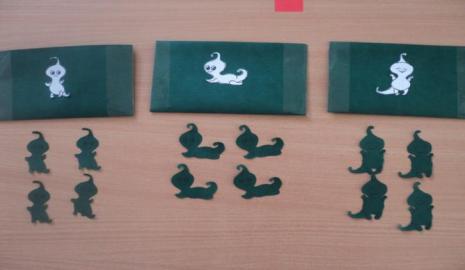 Рассматривание початка кукурузы под лупой
ЧТЕНИЕ ХУДОЖЕСТВЕННОЙ ЛИТЕРАТУРЫ
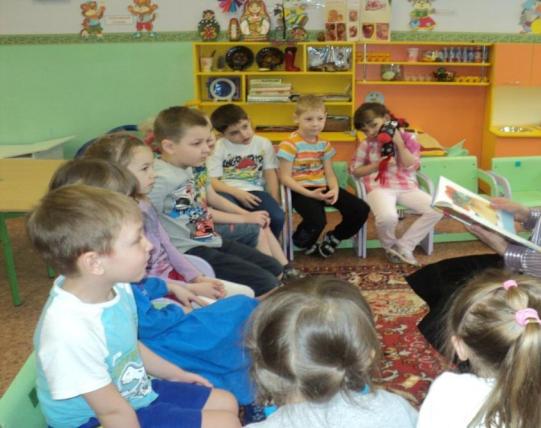 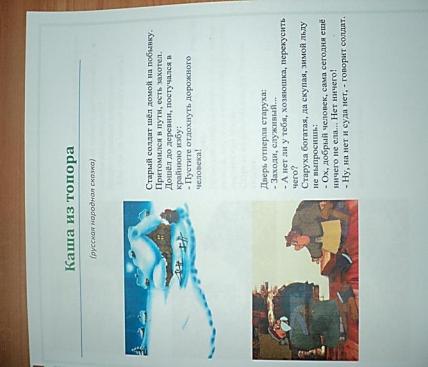 СОЦИАЛИЗАЦИЯ
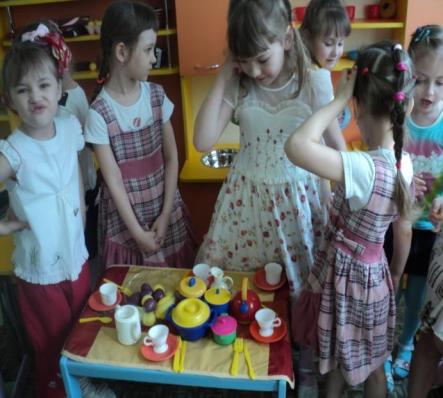 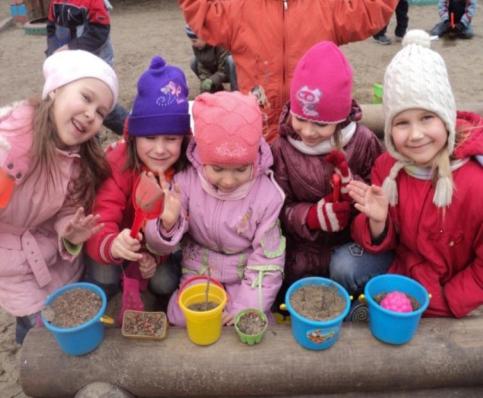 Сюжетно-ролевая игра «Приготовим кашу для куклы Маши»
Сюжетно-ролевая игра на улице  «Варим кашу из песка»
СОЦИАЛИЗАЦИЯ
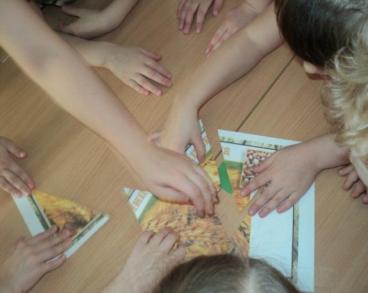 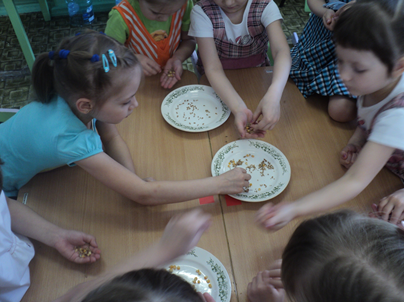 Мозаика
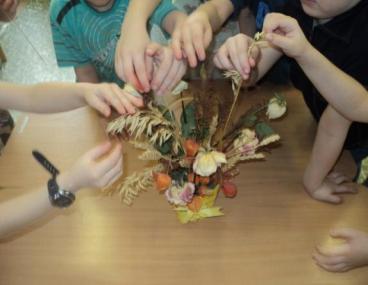 Дидактическая игра «Разбери крупу»
Дидактическая игра  « Что лишнее в букете из злаков?»
СОЦИАЛИЗАЦИЯ
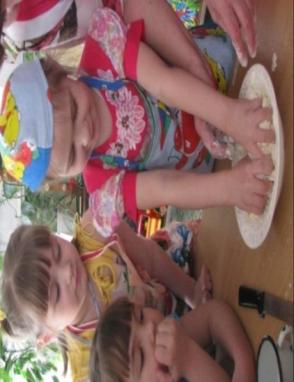 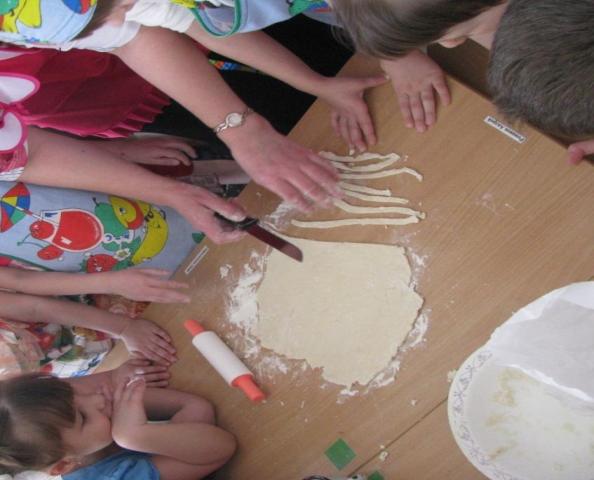 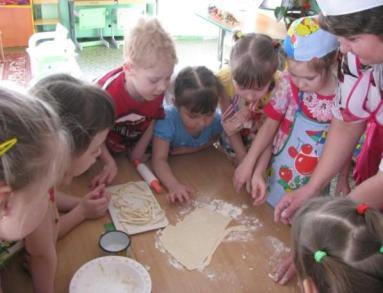 Эксперимент: получение домашней лапши
ТРУД
Коробка «Моя любимая каша»,
Дежурство «Накрываем на стол».
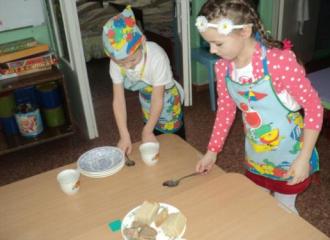 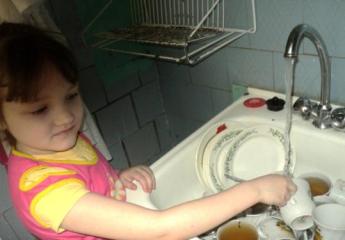 Уборка посуды после еды
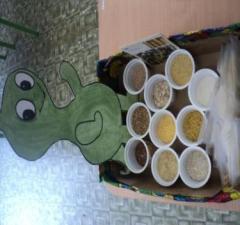 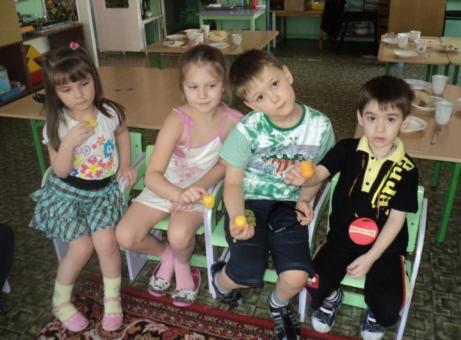 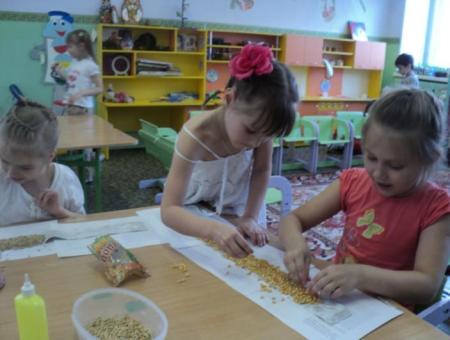 Слуховая игра «Шумелки»
Изготовление шапочек для героев сказки
БЕЗОПАСНОСТЬ
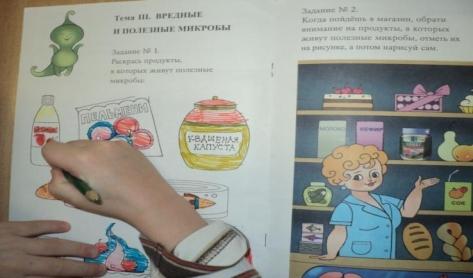 Беседа «Полезные и вредные блюда»
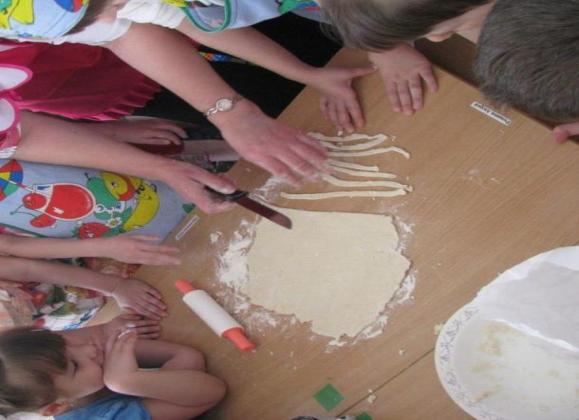 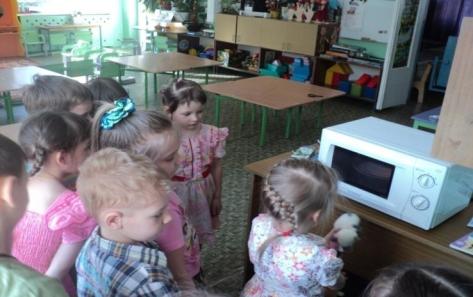 Беседа «Правильно пользуйся микроволновой печью»
Закрепление правил безопасного
обращения с ножом
ЗДОРОВЬЕ
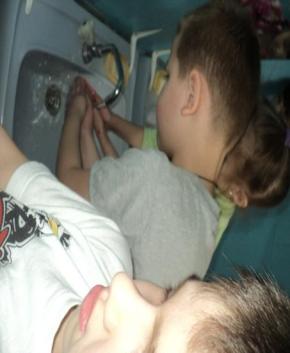 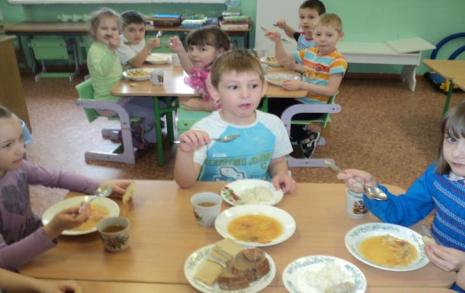 Беседа «Правильное пользование столовыми приборами»
Мытьё рук перед едой
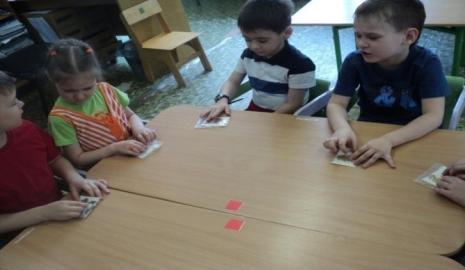 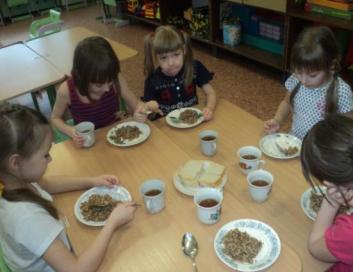 Беседа «Какие витамины содержатся в кашах?»
Дидактическая игра 
«Угадай на ощупь»
ХУДОЖЕСТВЕННОЕ ТВОРЧЕСТВО
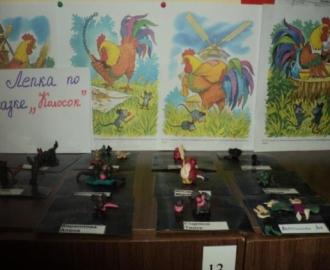 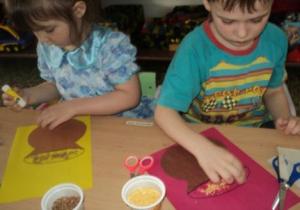 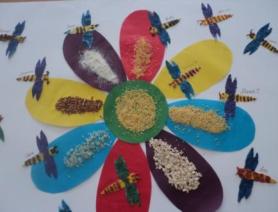 Лепка по сказке «Колосок»
Аппликация «Горшочек каши»
Аппликация с крупой «Кашный цветок»
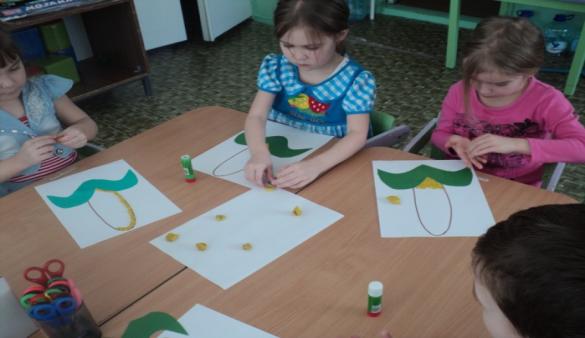 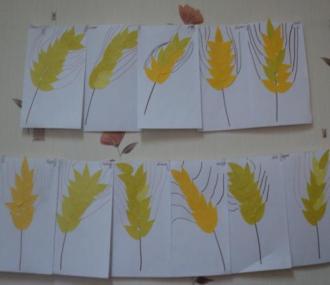 Лепка «Початок кукурузы»
Аппликация «Колос пшеницы»
МУЗЫКА
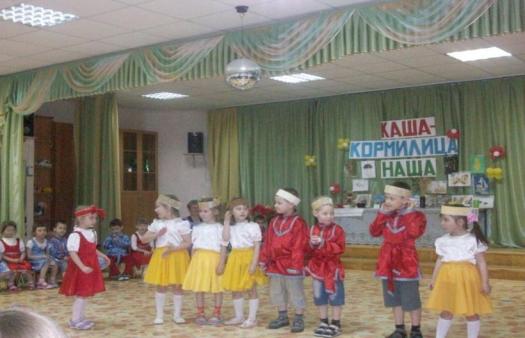 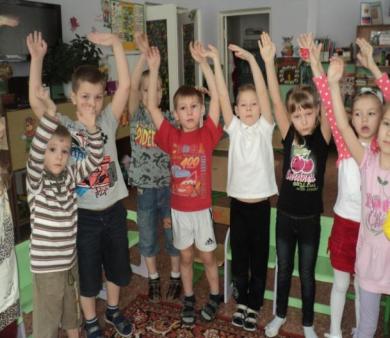 Сказка «Кто важнее?»
Игра-драматизация 
«В поле рожь зашумела»
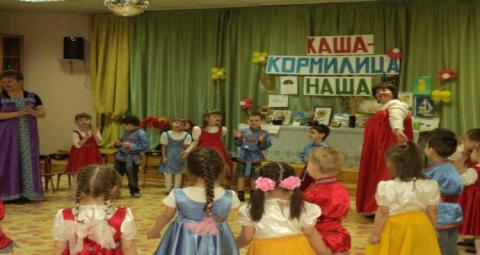 Пение песни «Манная, манная каша желанная»
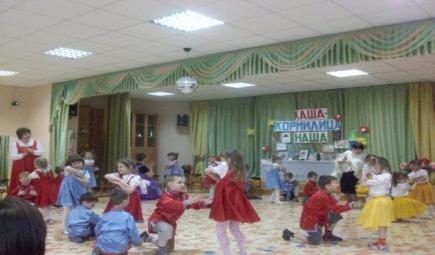 Музыкально-ритмические движения «Варим кашу»
Совместная работа с родителями
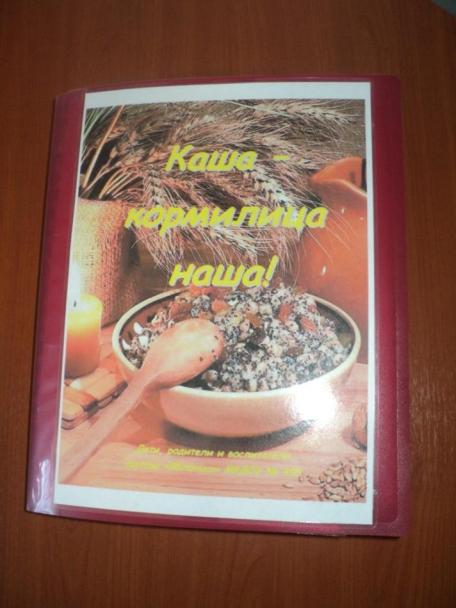 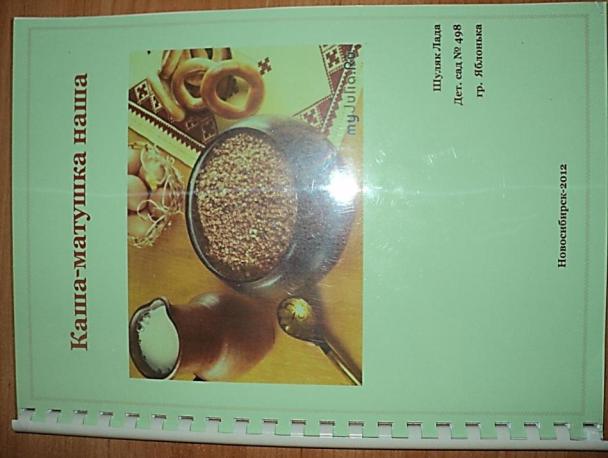 Совместная работа с родителями
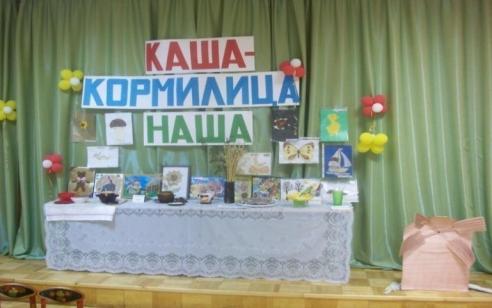 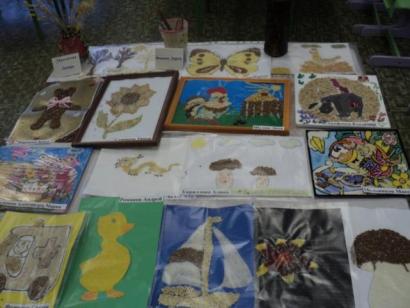 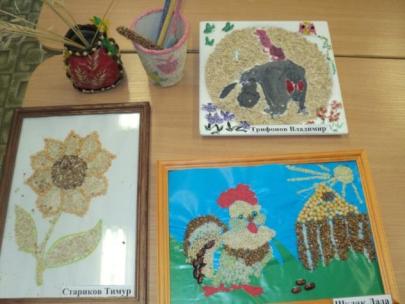 Выставка
поделок из круп
Совместная работа с родителями
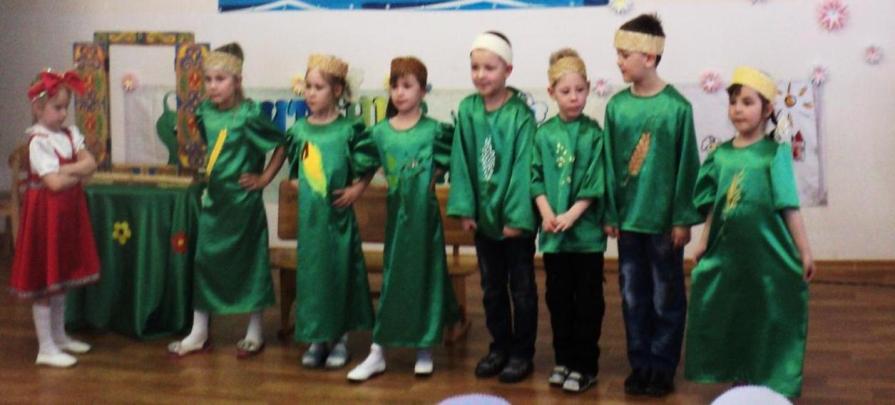 Дегустация каш жюри и детьми
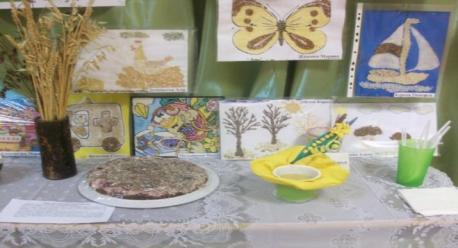 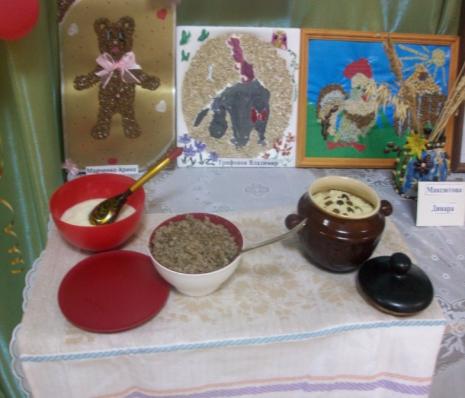 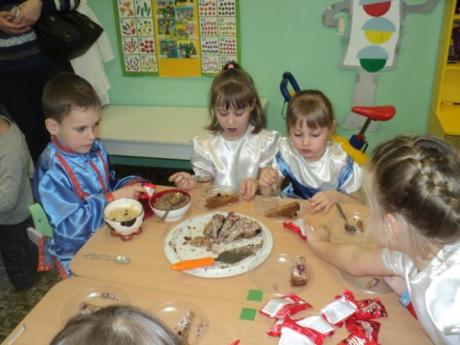 Результаты работы над проектом:
- у детей расширились знания о правильном питании, направленном на сохранение и укрепление здоровья;
 - мир познавательных интересов детей о разнообразии каш, их полезных свойствах, о крупяных культурах и их выращивании стал более разнообразен; 
- у детей пробудился интерес к народным традициям, к истории  возникновения каши на Руси;
- углубились представления родителей в вопросах организации правильного питания.
Спасибо за внимание!
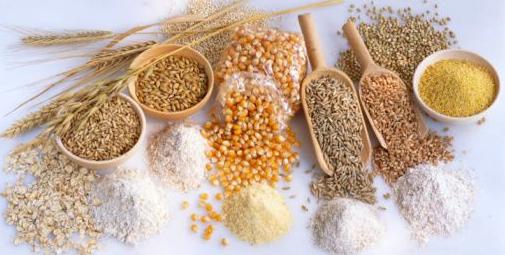